PATRIMÔNIO E PLANEJAMENTO URBANO NO BRASIL: O CASO DO CENTRO ANTIGO DE SALVADOR
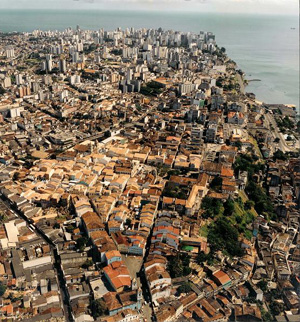 MARCIA SANT’ANNA
FACULDADE DE ARQUITETURA 
PROGRAMA DE PÓS-GRADUAÇÃO EM ARQUITETURA E URBANISMO
UNIVERSIDADE FEDERAL DA BAHIA
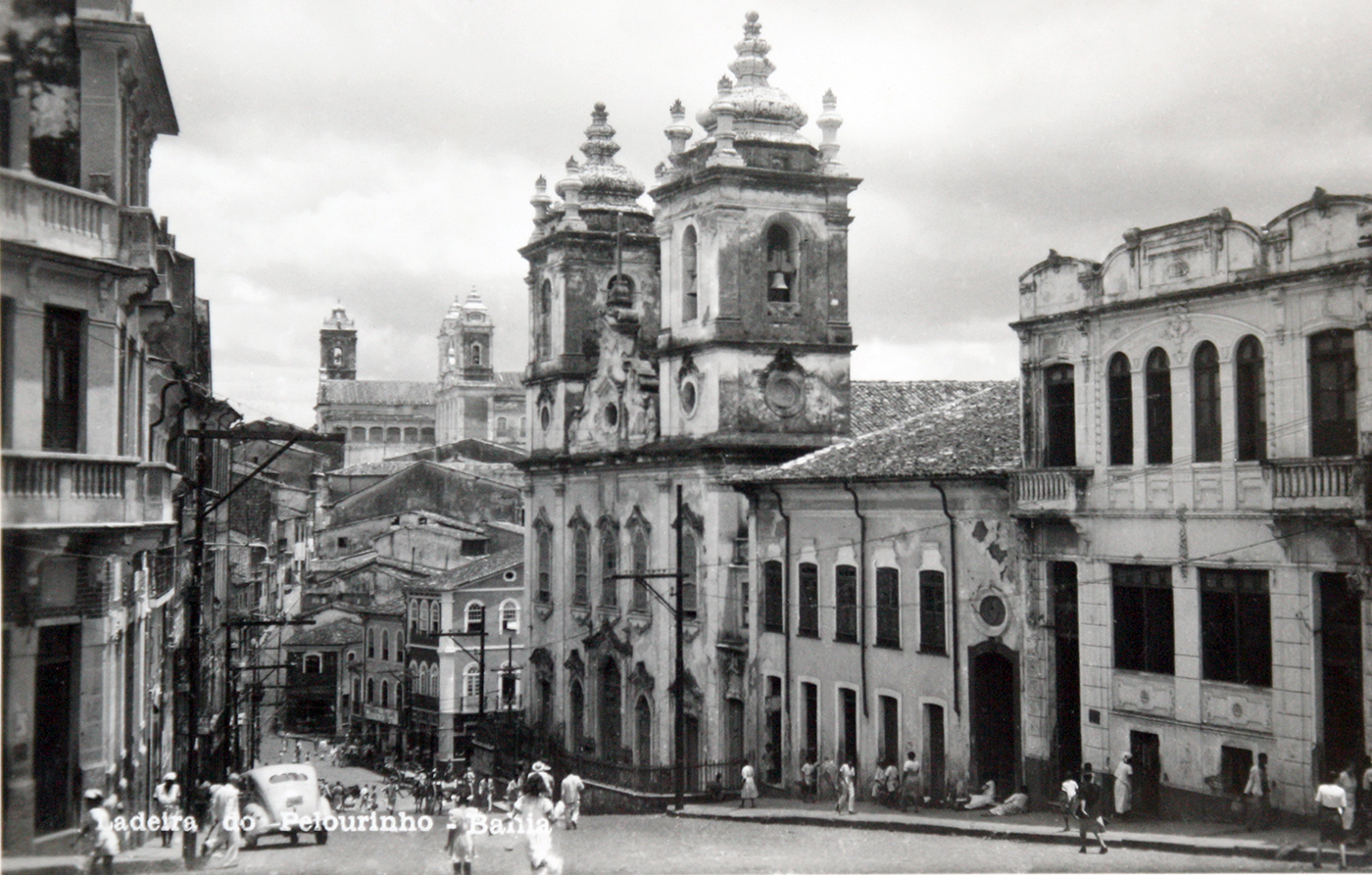 Conjunto da Sé e do Passo, Salvador, Bahia
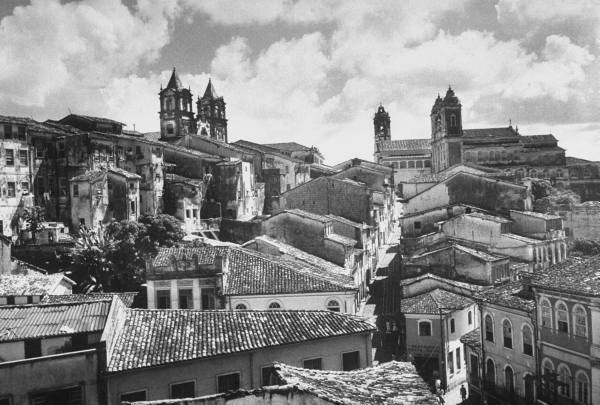 Conjunto da Sé e do Passo, Salvador, Bahia
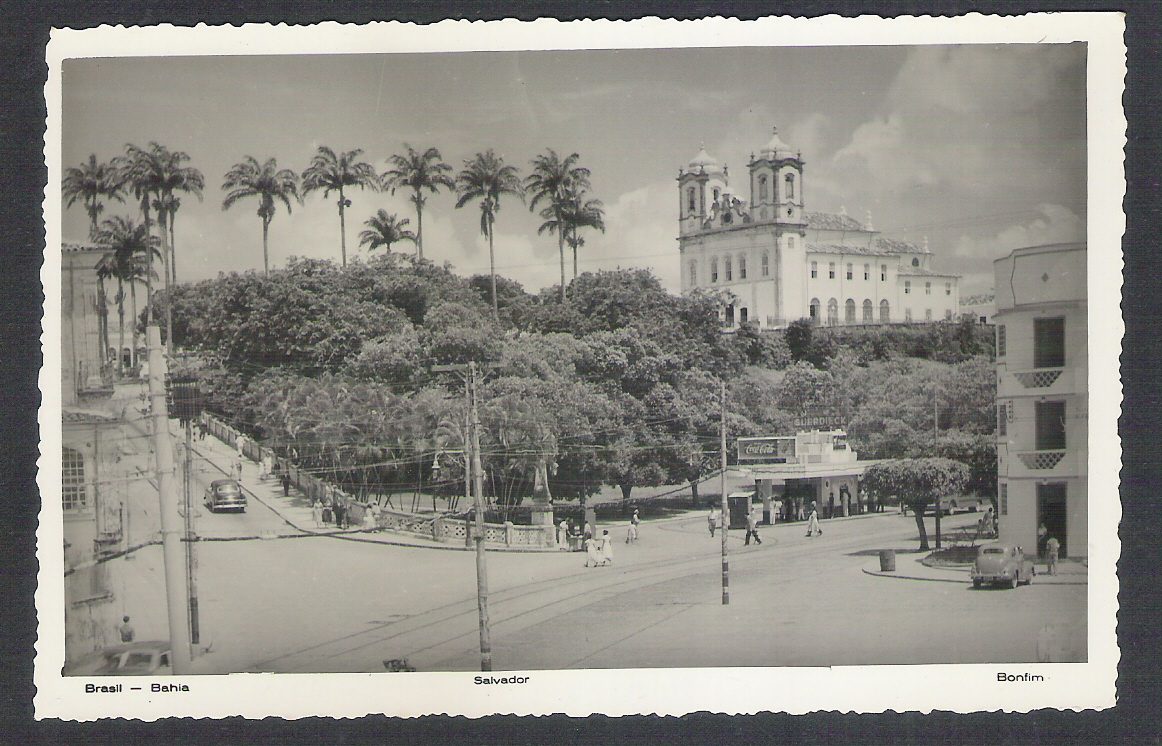 Conjunto do Bonfim, Península de Itapagipe, Salvador, Bahia
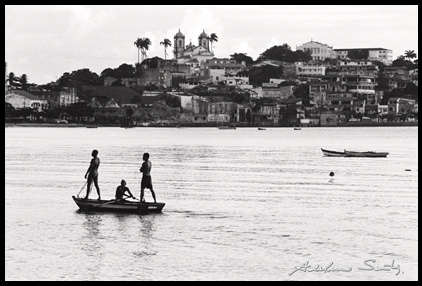 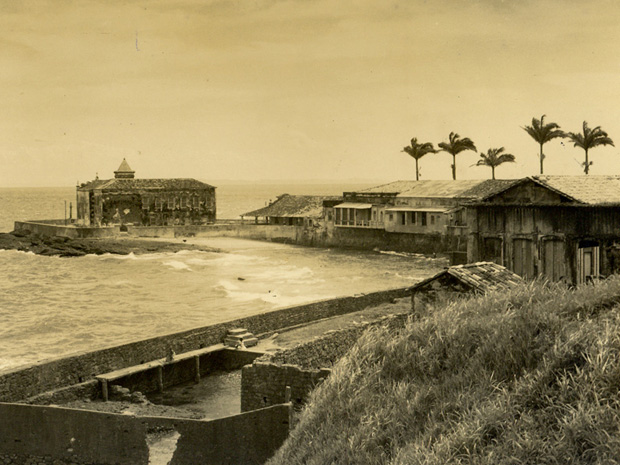 Conjunto de Mont Serrat, Península de Itapagipe, Salvador, Bahia
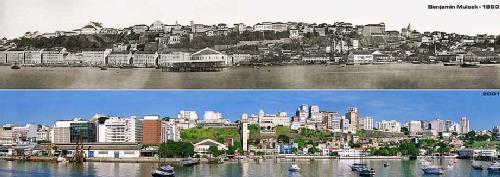 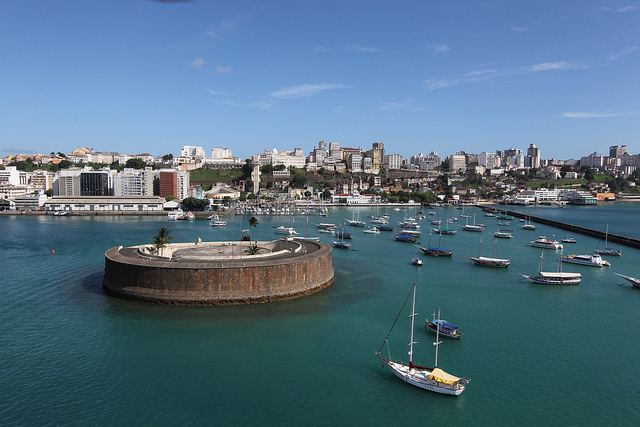 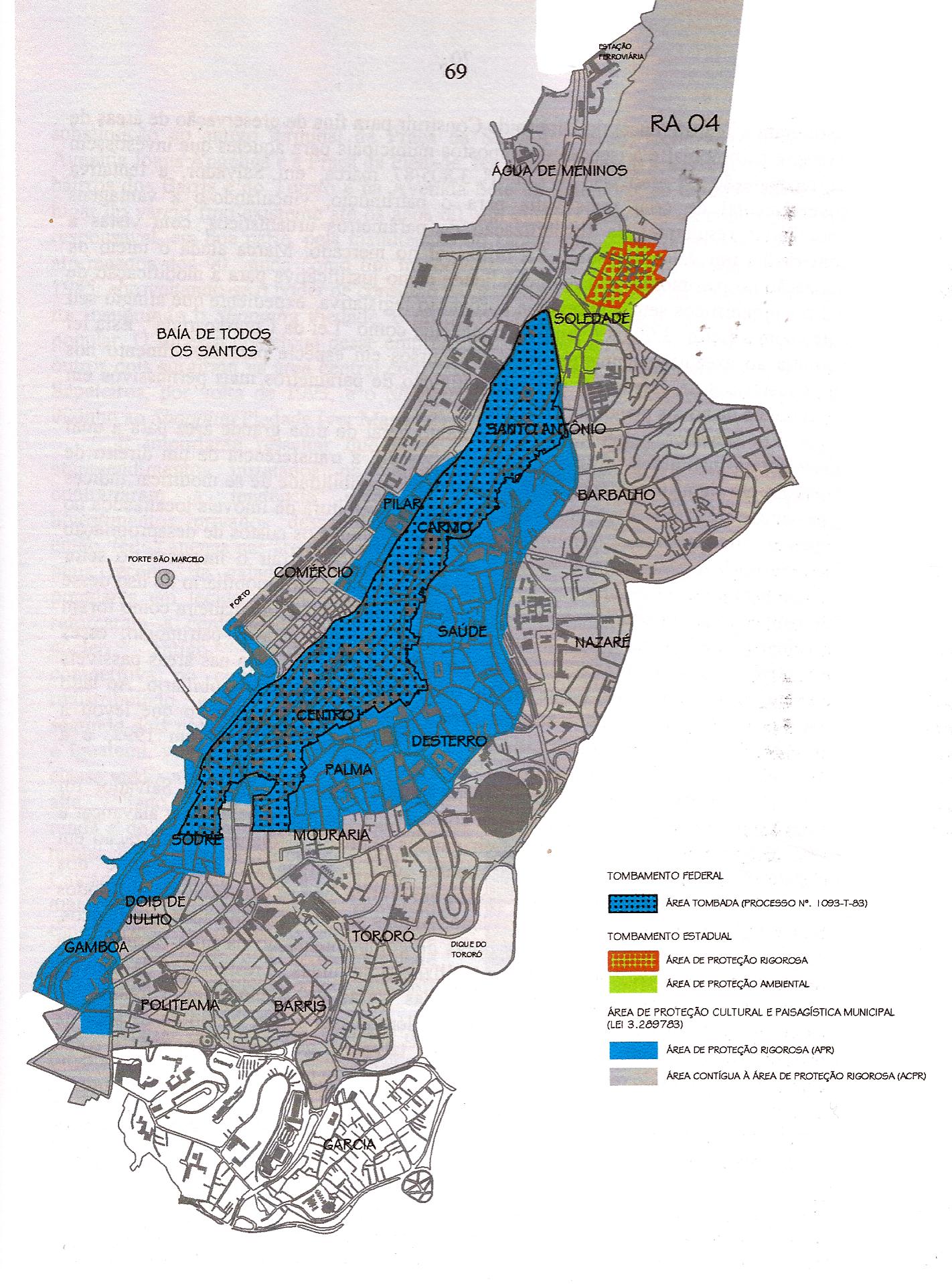 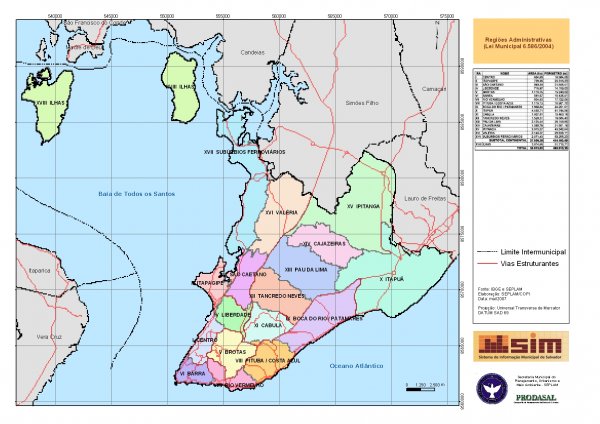 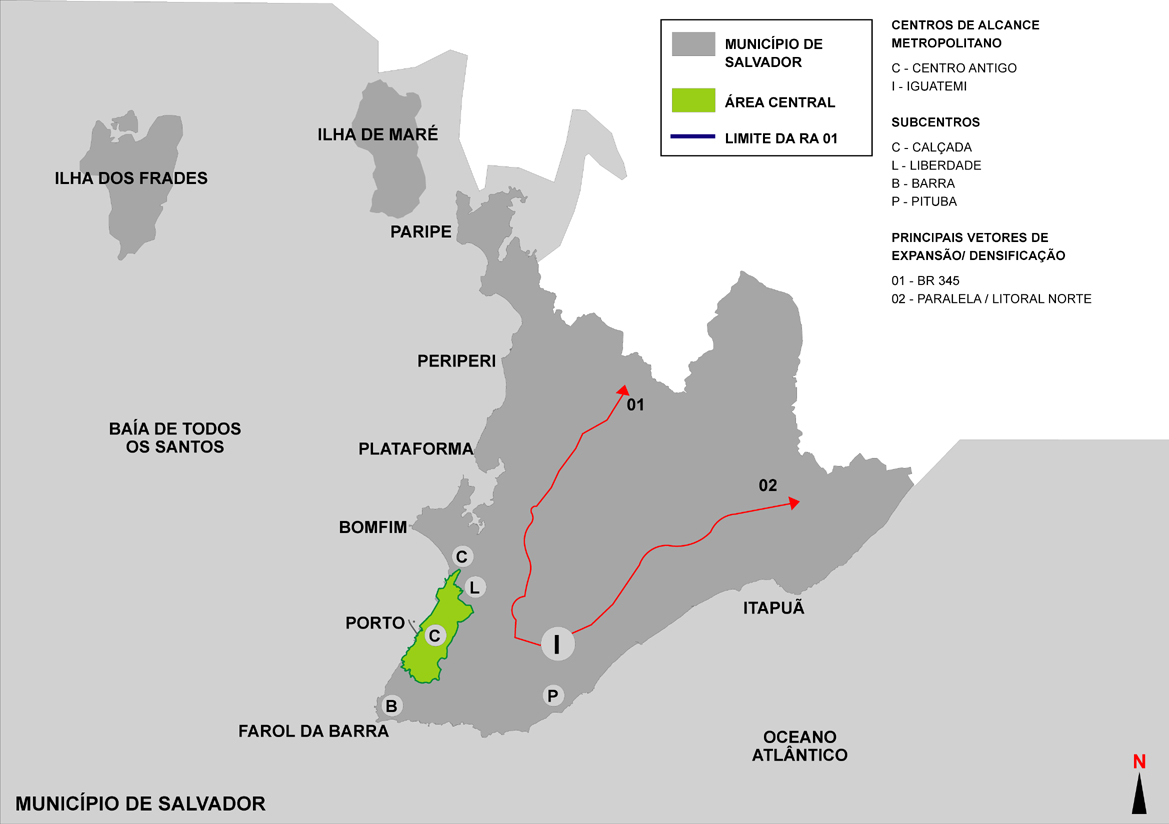 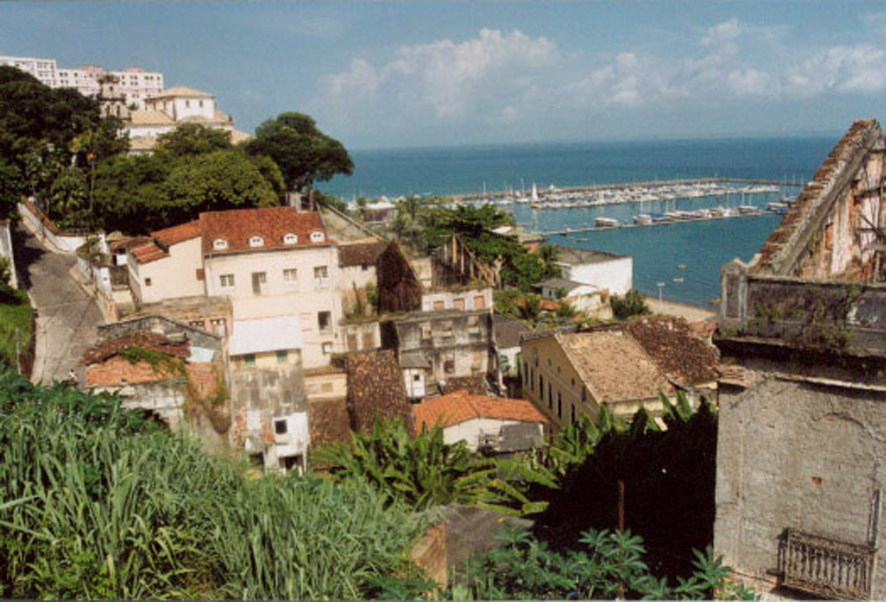 Encosta do Sodré- Santa Tereza com Baia Marina ao fundo, Salvador, Bahia
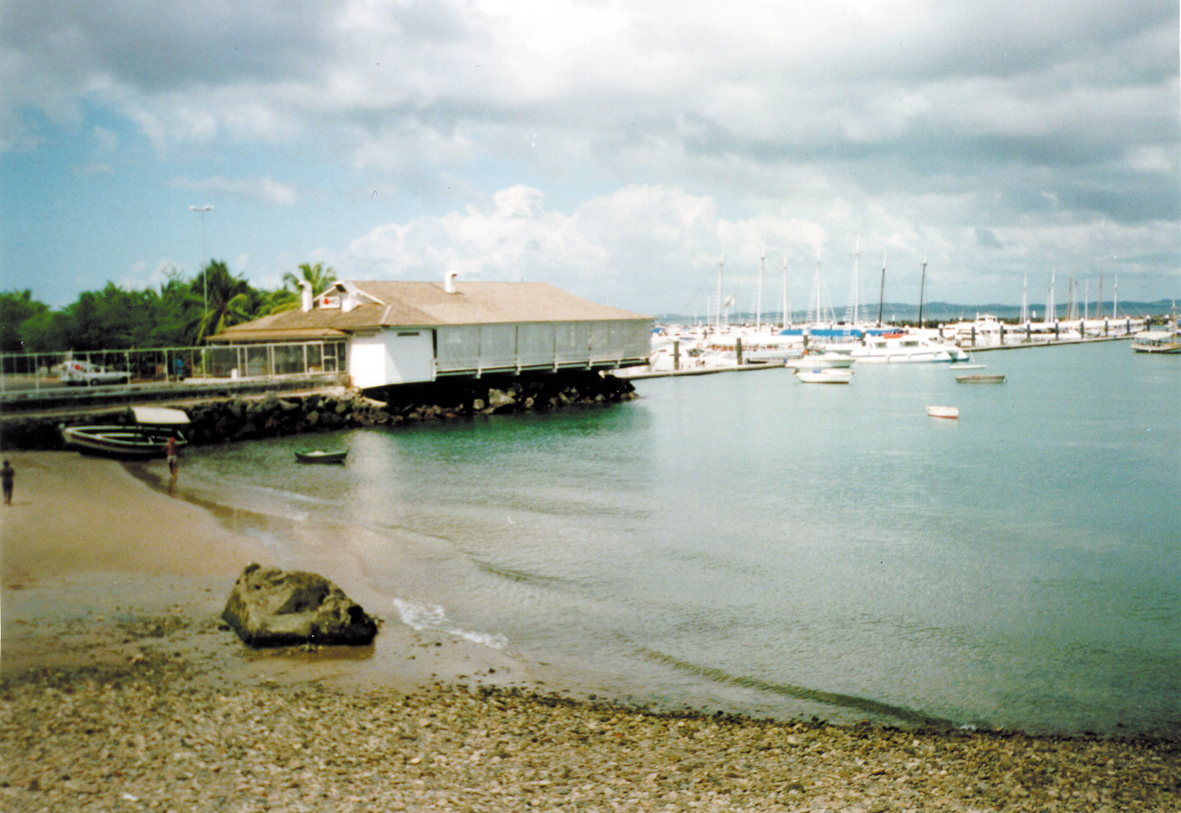 Restaurante Soho, Baia Marina ao fundo, Salvador, Bahia
Empreendimentos imobiliários na borda da baía no sopé do centro histórico, Salvador, Bahia
Empreendimentos imobiliários na encosta adjacente ao centro histórico, Salvador, Bahia
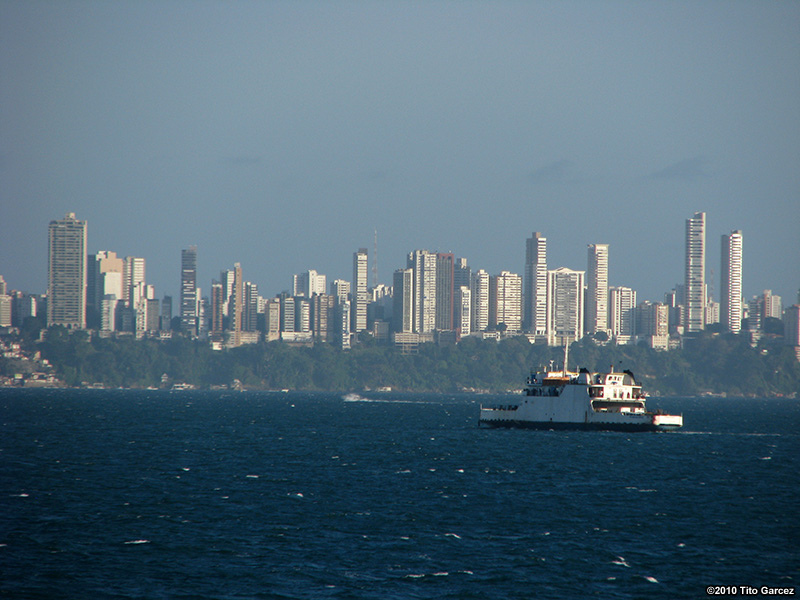 Corredor da Vitória, Salvador, Bahia
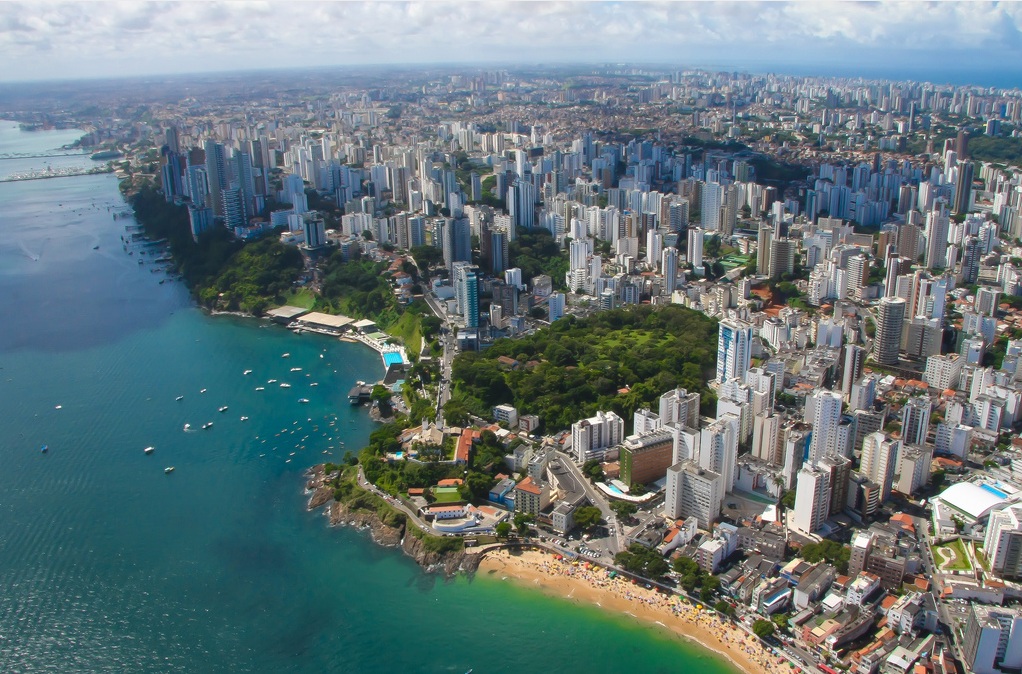 Vetor imobiliário da Vitória e possibilidades de expansão ao longo da borda da baía, Salvador, Bahia
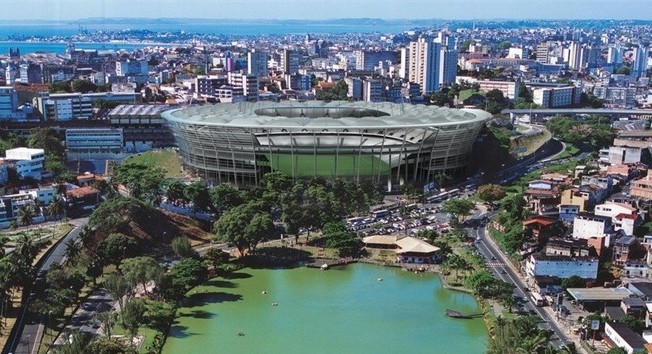 Arena Fonte Nova, centro antigo e Península de Itapagipe ao fundo, Salvador, Bahia
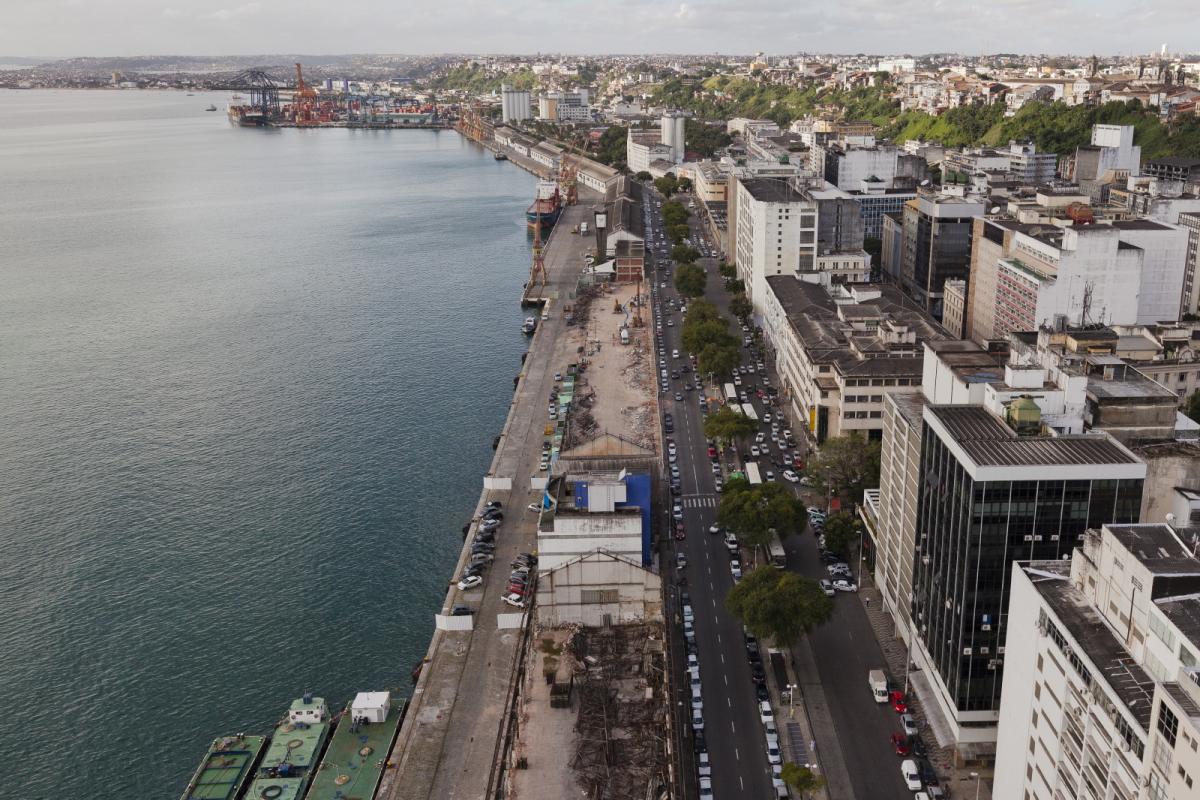 Obras para implantação do Projeto de Requalificação do Porto, Salvador, Bahia
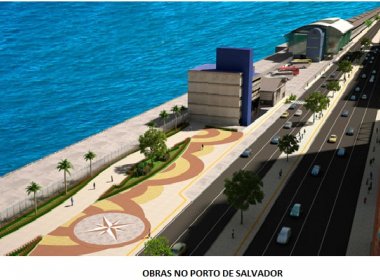 Projeto de Requalificação do Porto, Salvador, Bahia
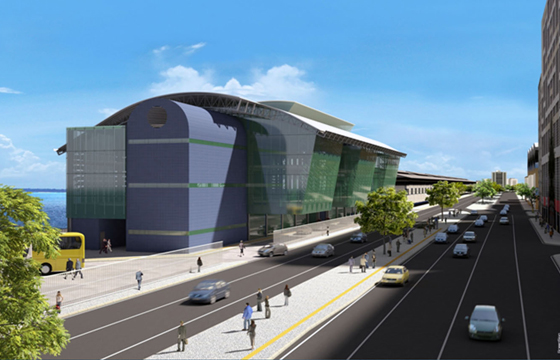 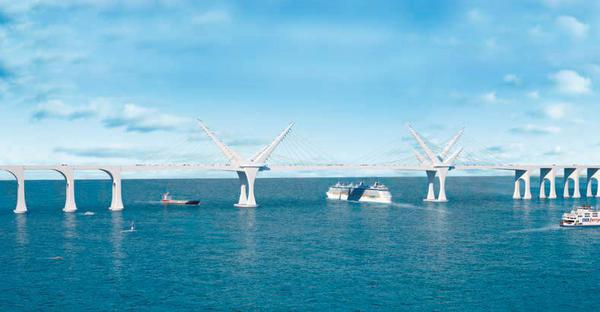 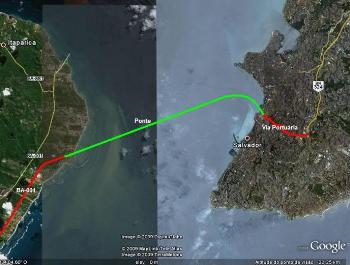 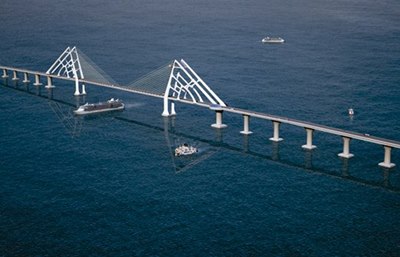 Ponte Salvador – Itaparica e Via Portuária,
 Salvador, Bahia